Aldersgrense 60 år
1
65 års alders
1963 –kullet
2
65 års alders
Opptjening fra 27 år –tidligpensjon
3
65 års alders
Kompensasjonsgrader ved uttak og ved normalder for 1963-kullet. Tidligpensjon. Prosent
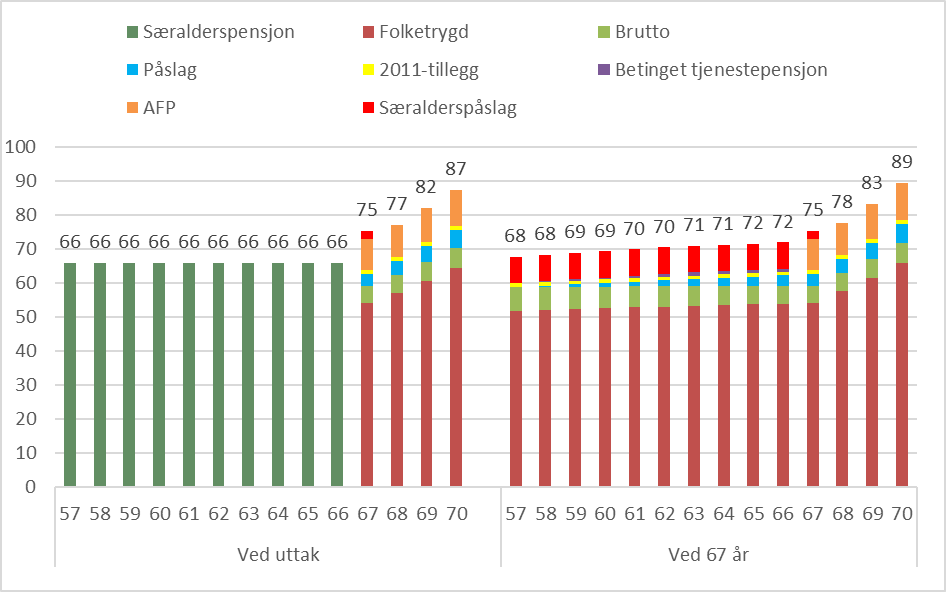 «Normalder» for 1963-kullet: 67 år

Levealdersjustert aldersgrense: 60 år
4
Kompensasjonsgrader ved uttak og ved normalder for 1963-kullet. Tidligpensjon. Prosent
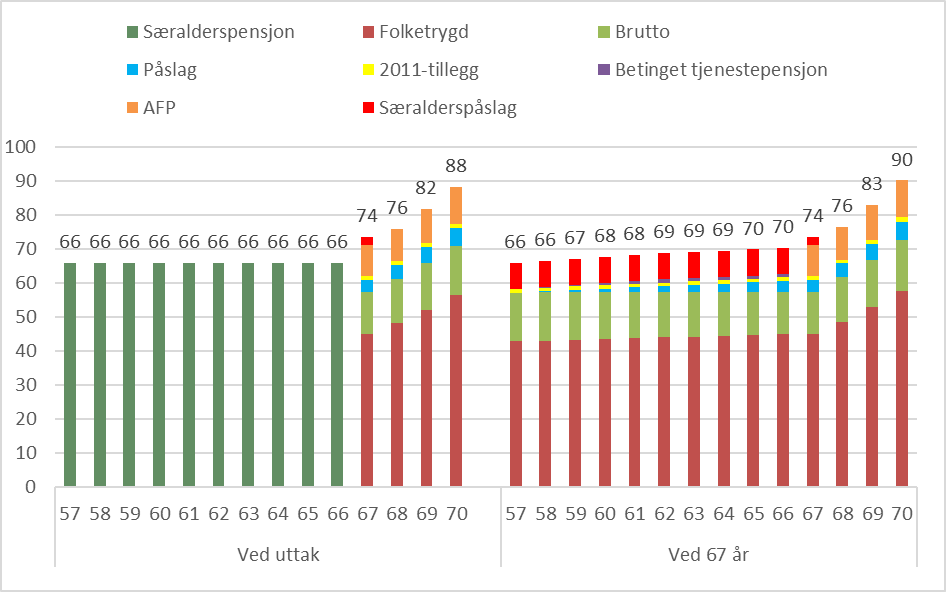 «Normalder» for 1963-kullet: 67 år

Levealdersjustert aldersgrense: 60 år
5
Kompensasjonsgrader ved uttak og ved normalder for 1963-kullet. Tidligpensjon. Prosent
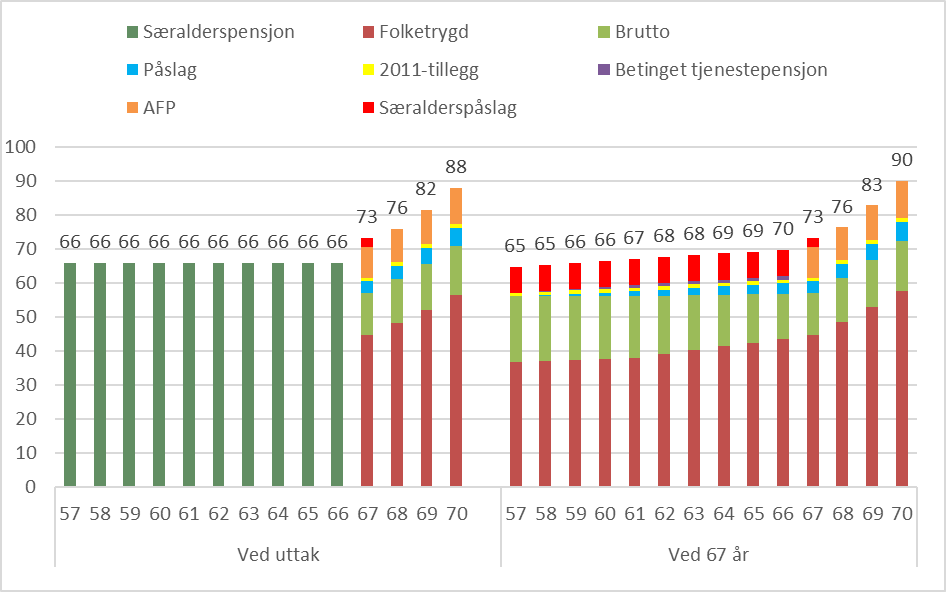 «Normalder» for 1963-kullet: 67 år

Levealdersjustert aldersgrense: 60 år
6
Kompensasjonsgrader ved uttak og ved normalder for 1963-kullet. Tidligpensjon. Prosent
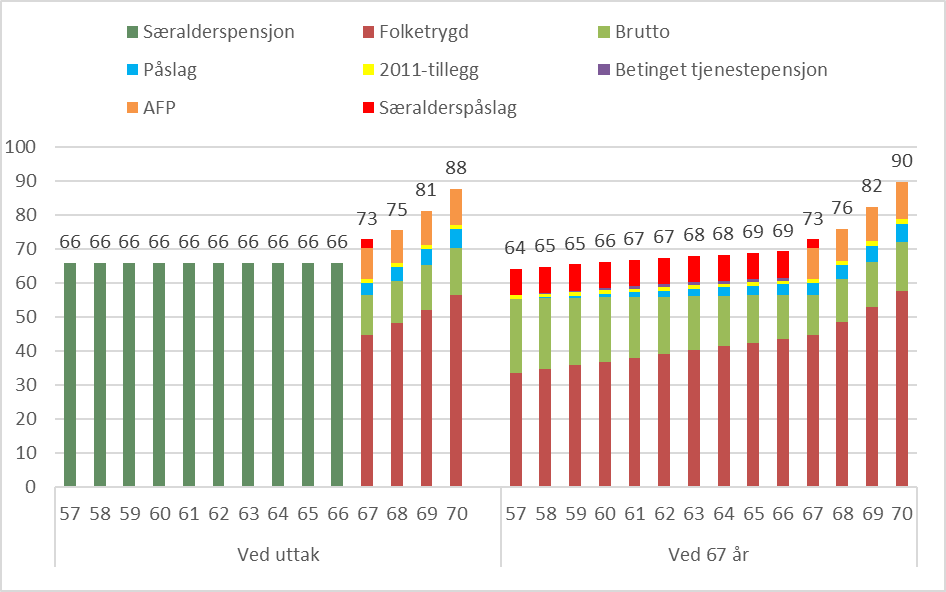 «Normalder» for 1963-kullet: 67 år

Levealdersjustert aldersgrense: 60 år
7
Kompensasjonsgrader ved uttak og ved normalder for 1963-kullet. Ikke tidligpensjon. Prosent
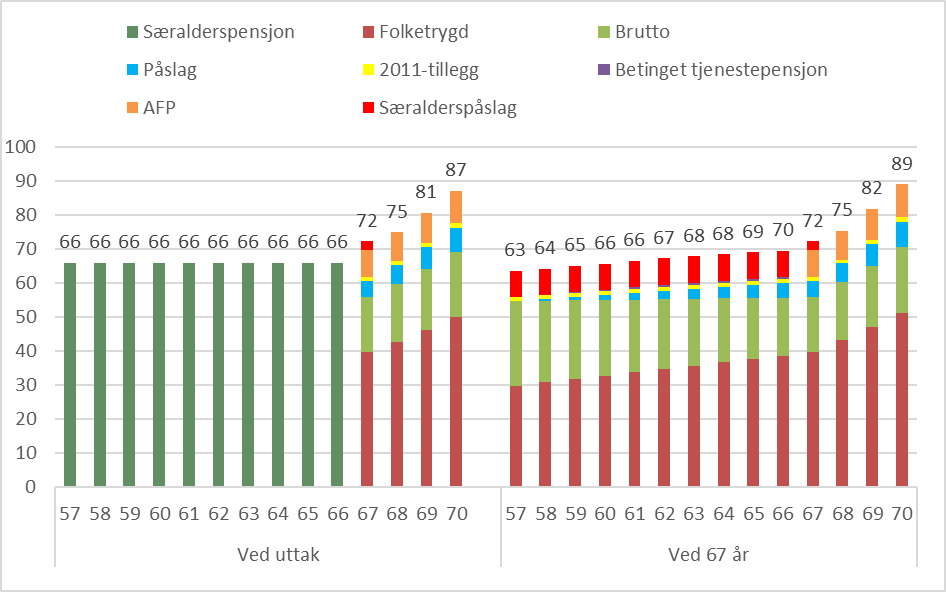 «Normalder» for 1963-kullet: 67 år

Levealdersjustert aldersgrense: 60 år
8
Opptjening fra 22 år –tidligpensjon
9
65 års alders
Kompensasjonsgrader ved uttak og ved normalder for 1963-kullet. Tidligpensjon. Prosent
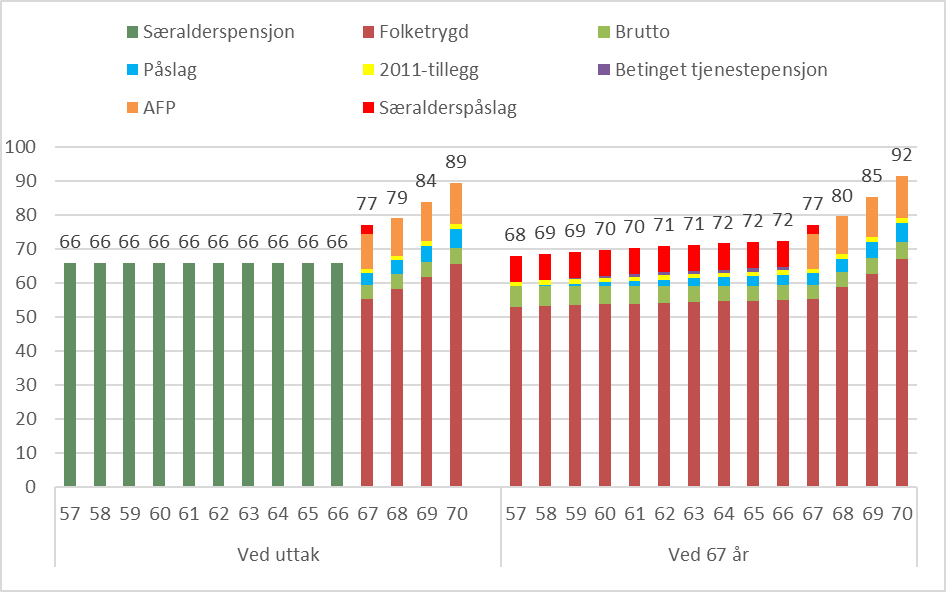 «Normalder» for 1963-kullet: 67 år

Levealdersjustert aldersgrense: 60 år
10
Kompensasjonsgrader ved uttak og ved normalder for 1963-kullet. Tidligpensjon. Prosent
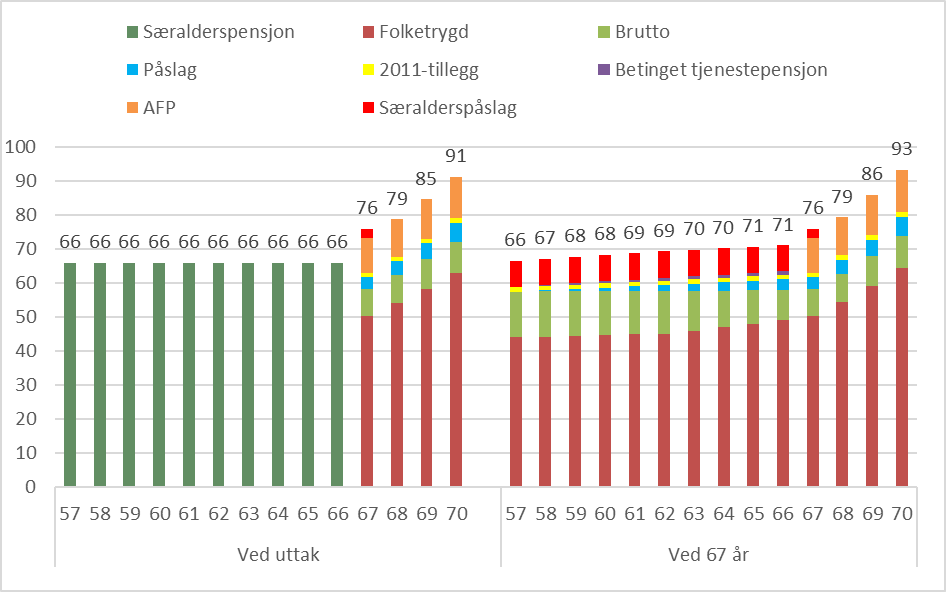 «Normalder» for 1963-kullet: 67 år

Levealdersjustert aldersgrense: 60 år
11
Kompensasjonsgrader ved uttak og ved normalder for 1963-kullet. Tidligpensjon. Prosent
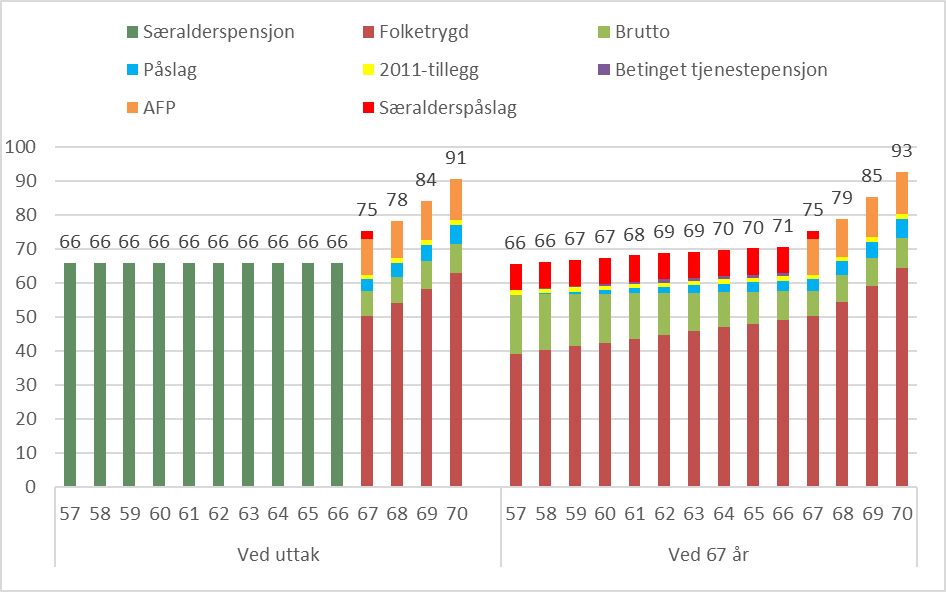 «Normalder» for 1963-kullet: 67 år

Levealdersjustert aldersgrense: 60 år
12
Kompensasjonsgrader ved uttak og ved normalder for 1963-kullet. Tidligpensjon. Prosent
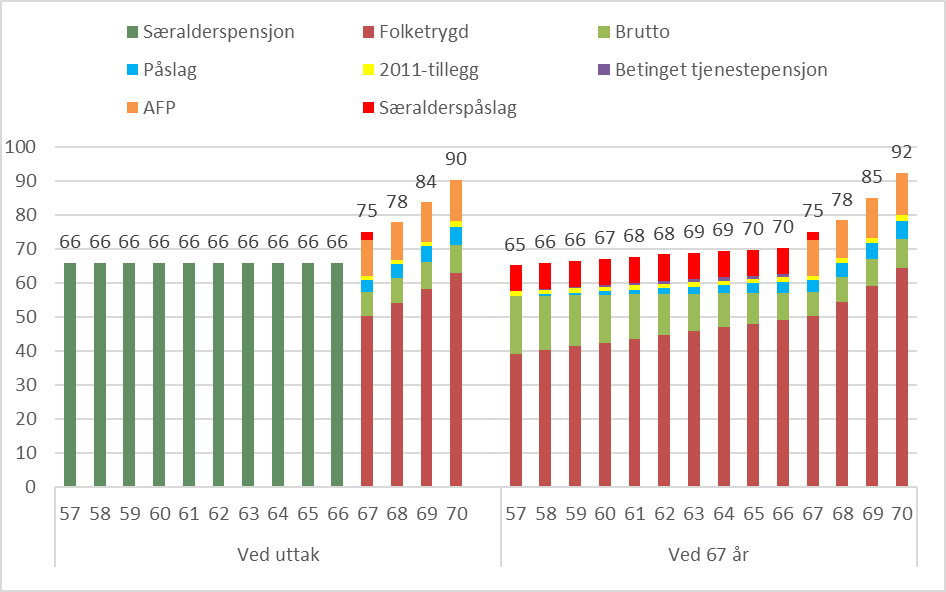 «Normalder» for 1963-kullet: 67 år

Levealdersjustert aldersgrense: 60 år
13
Kompensasjonsgrader ved uttak og ved normalder for 1963-kullet. Tidligpensjon. Prosent
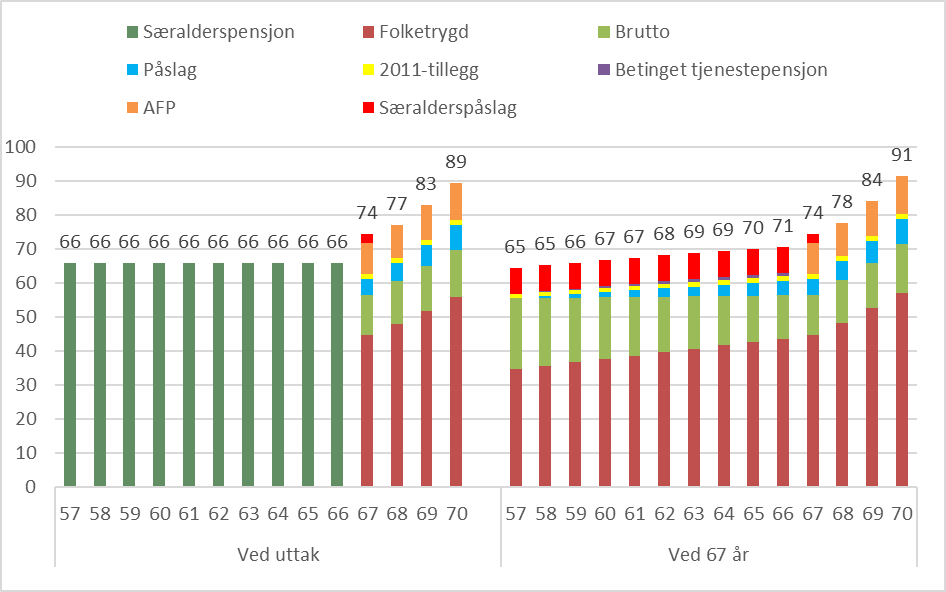 «Normalder» for 1963-kullet: 67 år

Levealdersjustert aldersgrense: 60 år
14
1973 –kullet
15
65 års alders
Opptjening fra 27 år
16
65 års alders
Kompensasjonsgrader ved uttak og ved normalder for 1973-kullet. Prosent
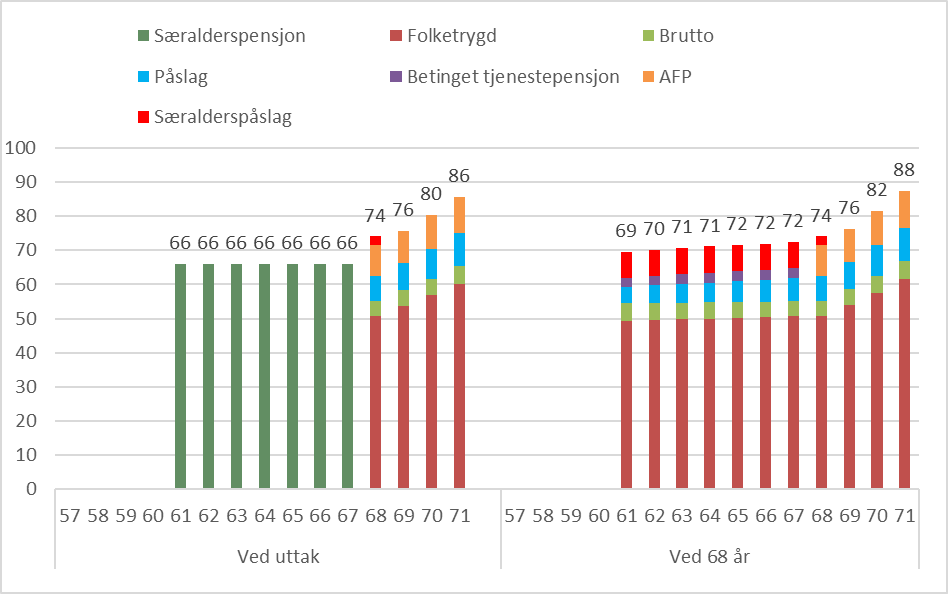 «Normalder» for 1973-kullet: 68 år

Levealdersjustert aldersgrense: 61 år
17
Kompensasjonsgrader ved uttak og ved normalder for 1973-kullet. Prosent
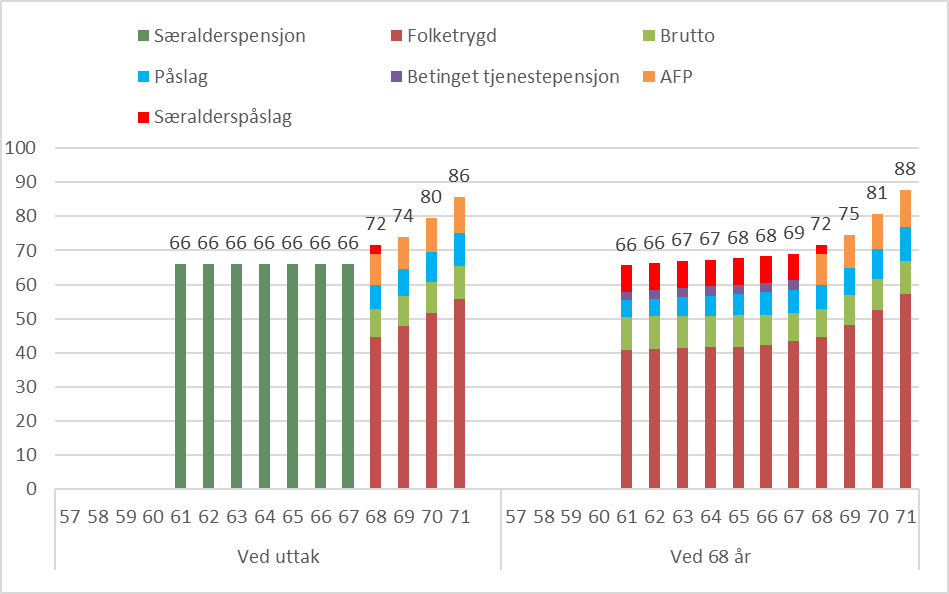 «Normalder» for 1973-kullet: 68 år

Levealdersjustert aldersgrense: 61 år
18
Kompensasjonsgrader ved uttak og ved normalder for 1973-kullet. Prosent
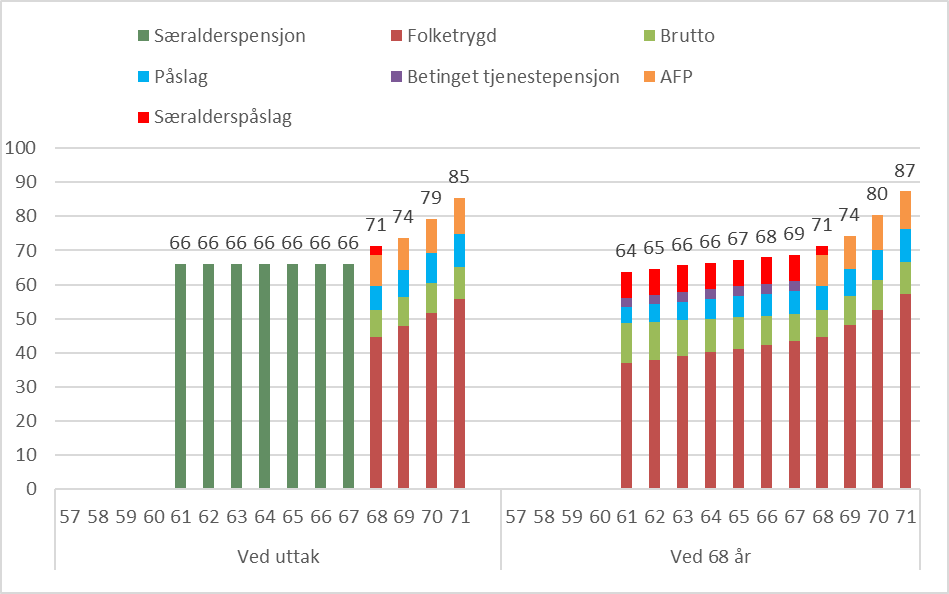 «Normalder» for 1973-kullet: 68 år

Levealdersjustert aldersgrense: 61 år
19
Kompensasjonsgrader ved uttak og ved normalder for 1973-kullet. Prosent
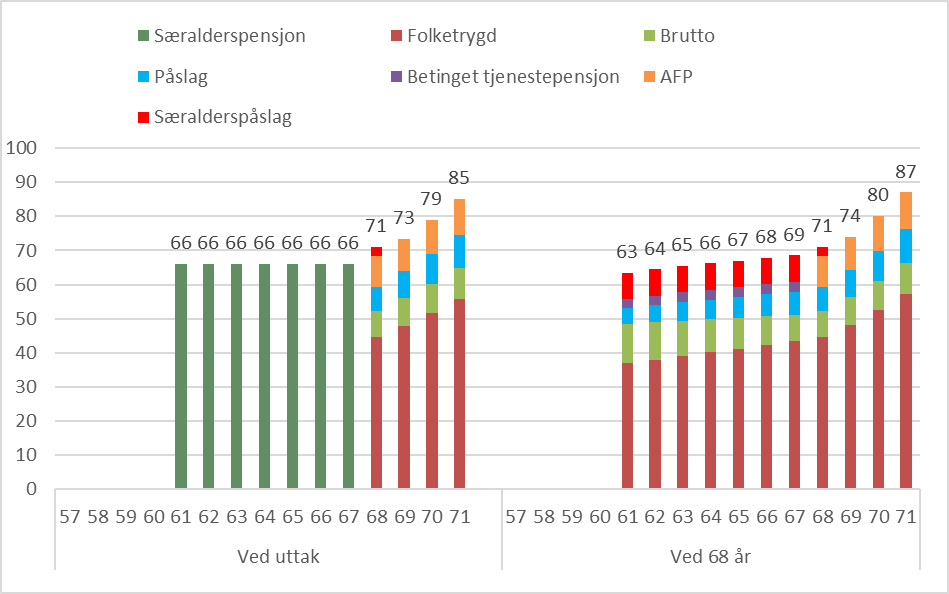 «Normalder» for 1973-kullet: 68 år

Levealdersjustert aldersgrense: 61 år
20
Kompensasjonsgrader ved uttak og ved normalder for 1973-kullet. Prosent
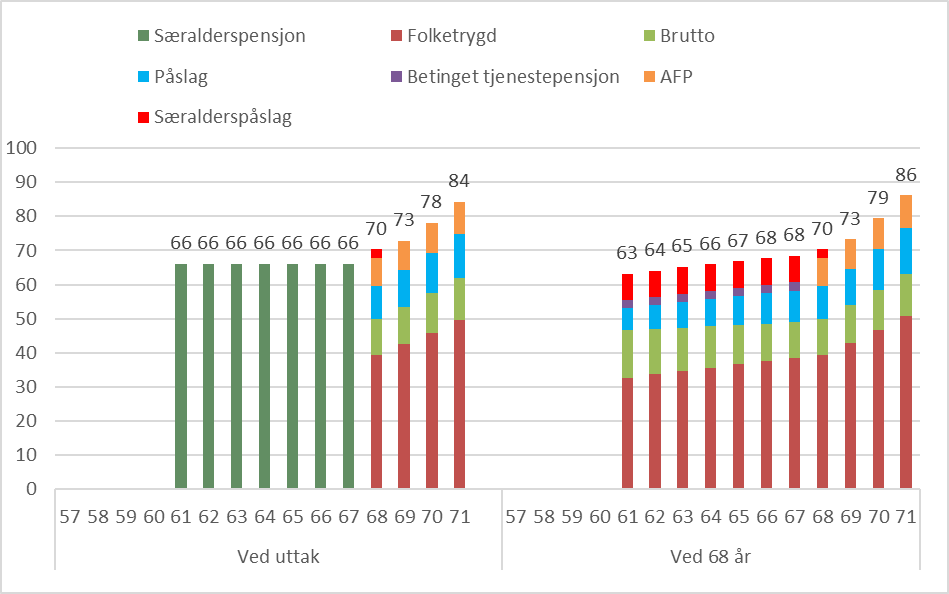 «Normalder» for 1973-kullet: 68 år

Levealdersjustert aldersgrense: 61 år
21
Opptjening fra 22 år
22
65 års alders
Kompensasjonsgrader ved uttak og ved normalder for 1973-kullet. Prosent
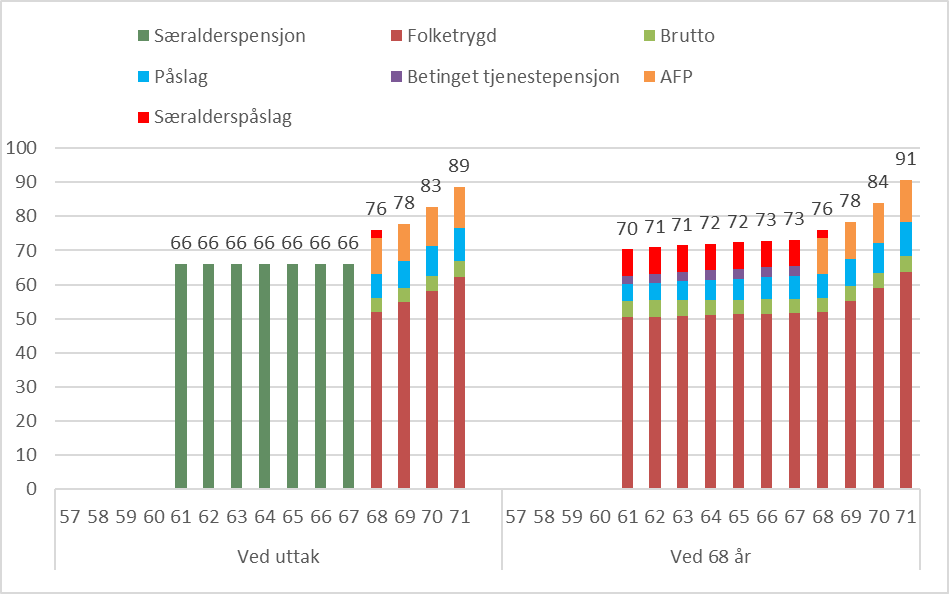 «Normalder» for 1973-kullet: 68 år

Levealdersjustert aldersgrense: 61 år
23
Kompensasjonsgrader ved uttak og ved normalder for 1973-kullet. Prosent
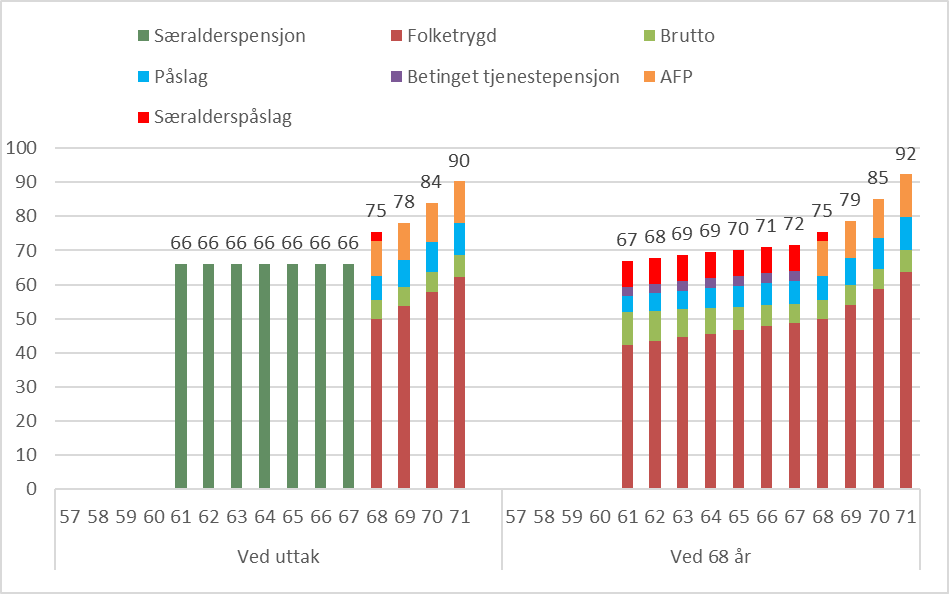 «Normalder» for 1973-kullet: 68 år

Levealdersjustert aldersgrense: 61 år
24
Kompensasjonsgrader ved uttak og ved normalder for 1973-kullet. Prosent
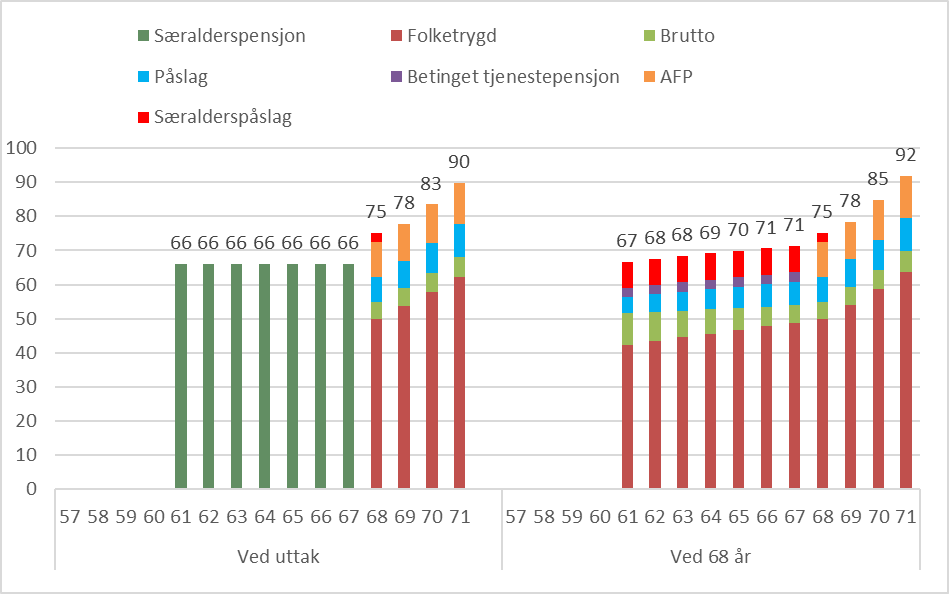 «Normalder» for 1973-kullet: 68 år

Levealdersjustert aldersgrense: 61 år
25
Kompensasjonsgrader ved uttak og ved normalder for 1973-kullet. Prosent
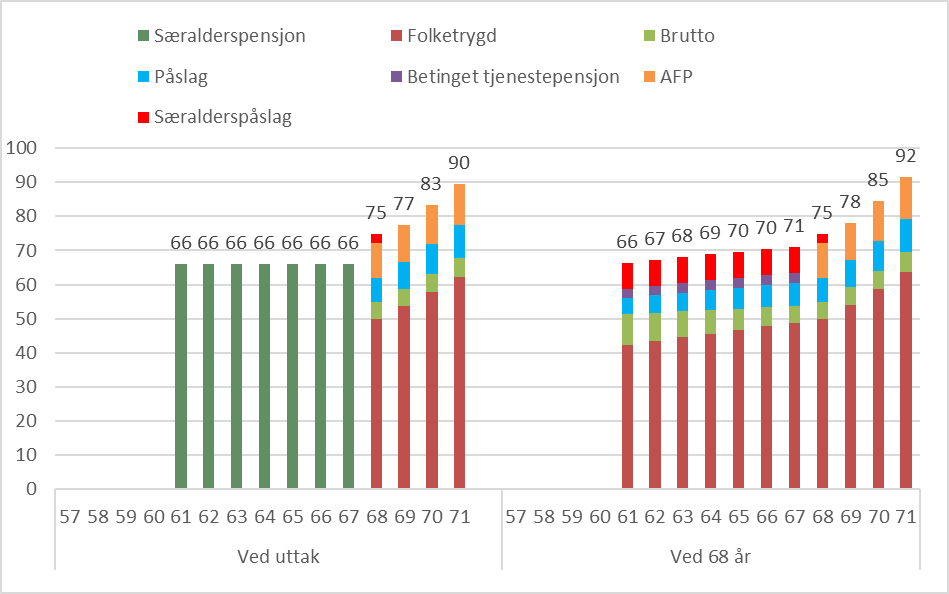 «Normalder» for 1973-kullet: 68 år

Levealdersjustert aldersgrense: 61 år
26
Kompensasjonsgrader ved uttak og ved normalder for 1973-kullet. Prosent
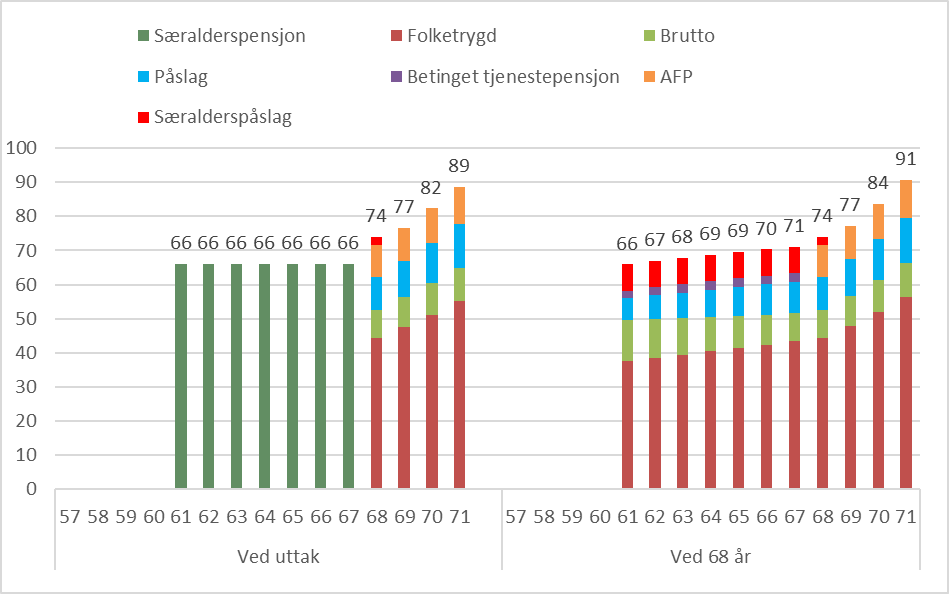 «Normalder» for 1973-kullet: 68 år

Levealdersjustert aldersgrense: 61 år
27
1983 –kullet
28
65 års alders
Opptjening fra 27 år
29
65 års alders
Kompensasjonsgrader ved uttak og ved normalder for 1983-kullet. Prosent
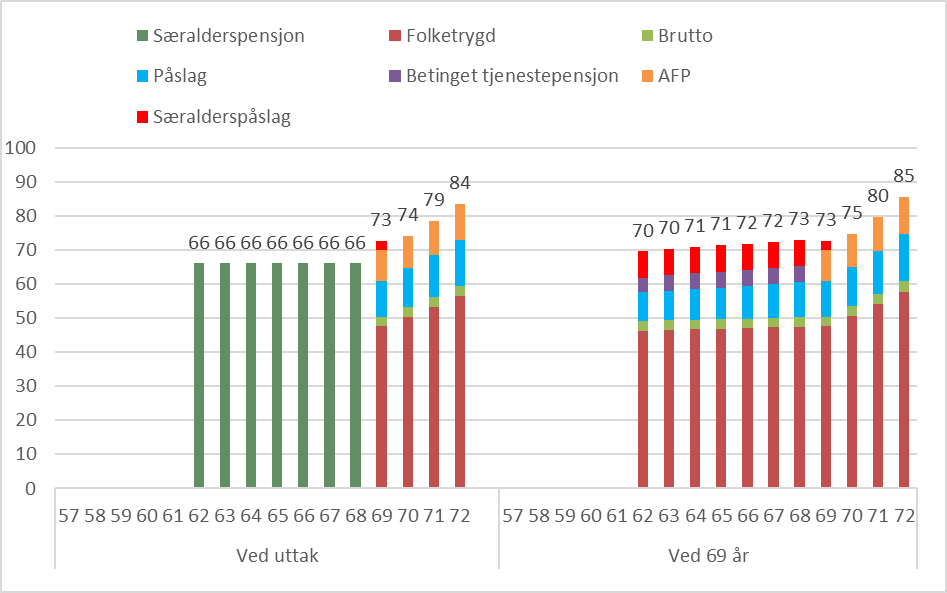 «Normalder» for 1983-kullet: 69 år

Levealdersjustert aldersgrense: 62 år
30
Kompensasjonsgrader ved uttak og ved normalder for 1983-kullet. Prosent
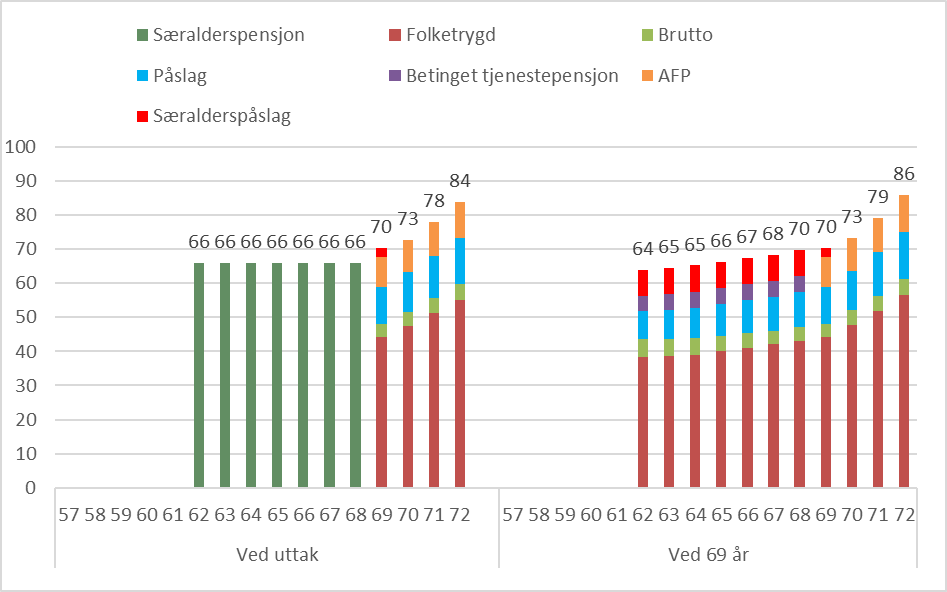 «Normalder» for 1983-kullet: 69 år

Levealdersjustert aldersgrense: 62 år
31
Kompensasjonsgrader ved uttak og ved normalder for 1983-kullet. Prosent
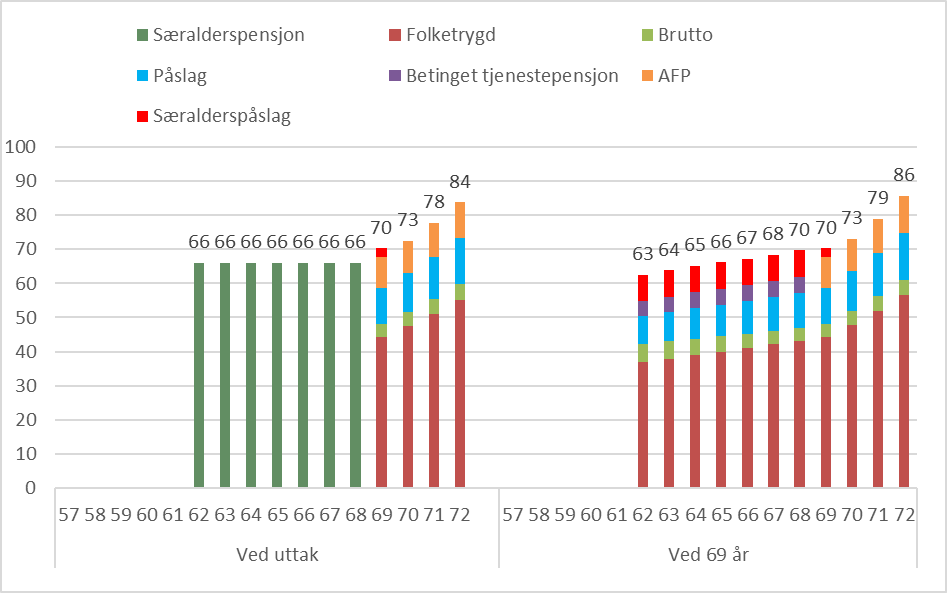 «Normalder» for 1983-kullet: 69 år

Levealdersjustert aldersgrense: 62 år
32
Kompensasjonsgrader ved uttak og ved normalder for 1983-kullet. Prosent
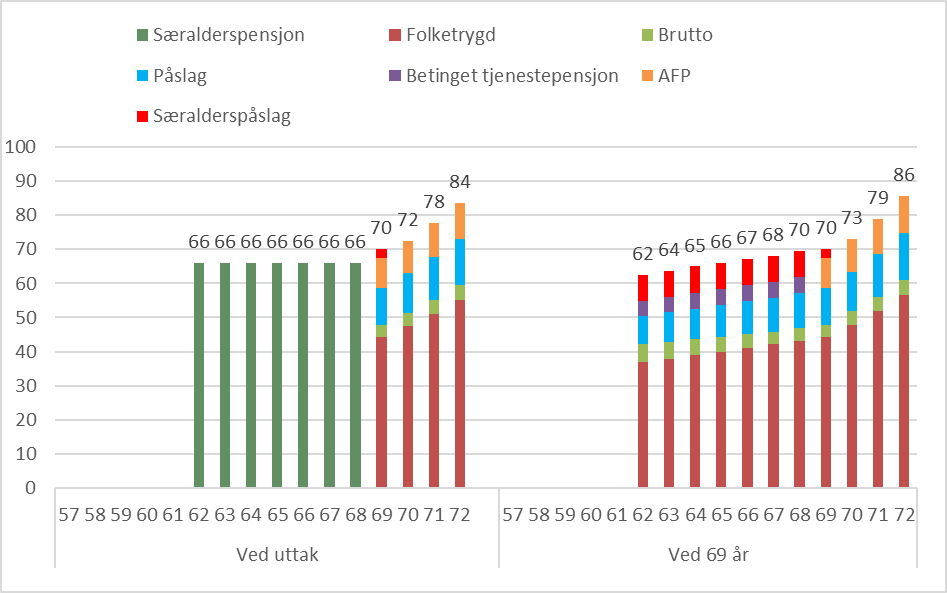 «Normalder» for 1983-kullet: 69 år

Levealdersjustert aldersgrense: 62 år
33
Kompensasjonsgrader ved uttak og ved normalder for 1983-kullet. Prosent
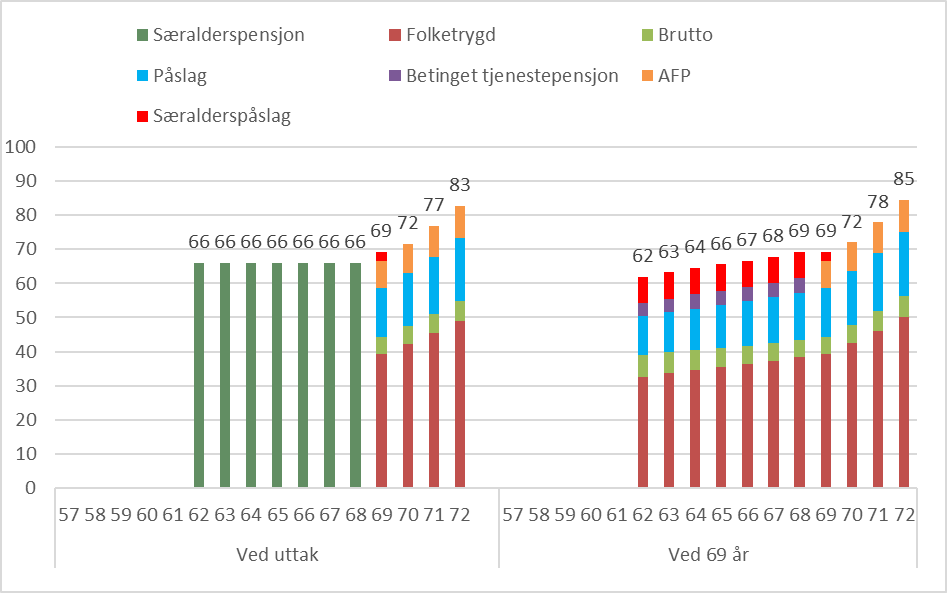 «Normalder» for 1983-kullet: 69 år

Levealdersjustert aldersgrense: 62 år
34
Opptjening fra 22 år
35
65 års alders
Kompensasjonsgrader ved uttak og ved normalder for 1983-kullet. Prosent
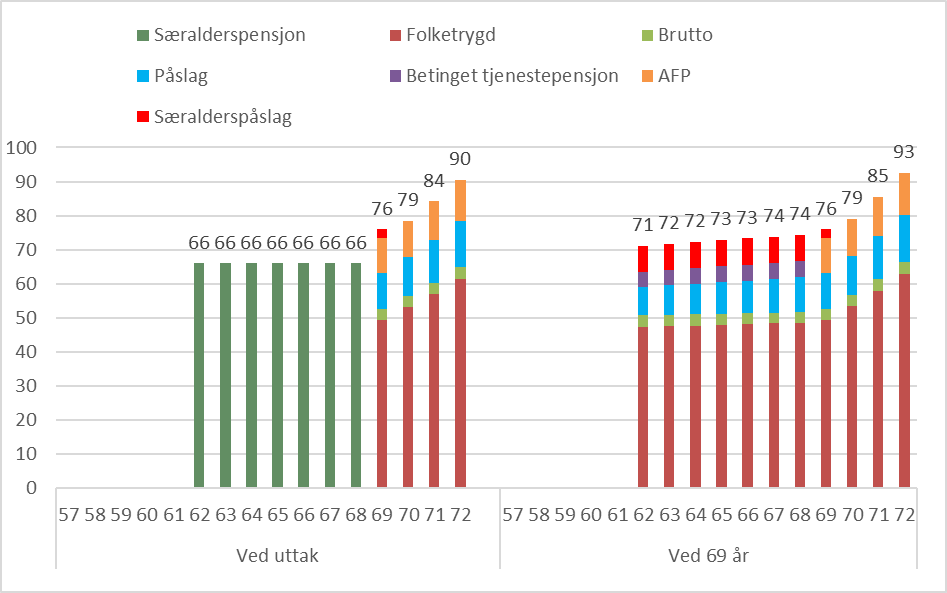 «Normalder» for 1983-kullet: 69 år

Levealdersjustert aldersgrense: 62 år
36
Kompensasjonsgrader ved uttak og ved normalder for 1983-kullet. Prosent
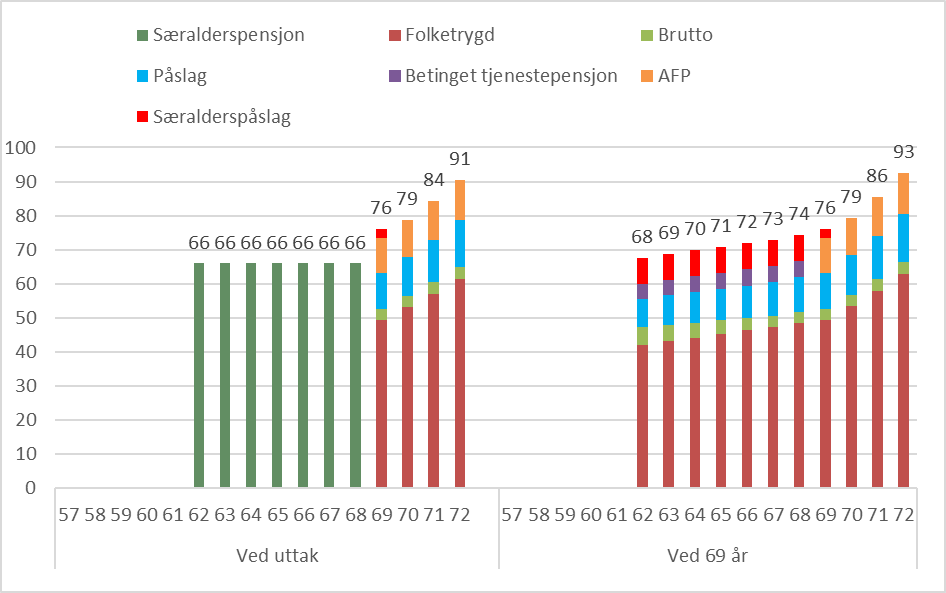 «Normalder» for 1983-kullet: 69 år

Levealdersjustert aldersgrense: 62 år
37
Kompensasjonsgrader ved uttak og ved normalder for 1983-kullet. Prosent
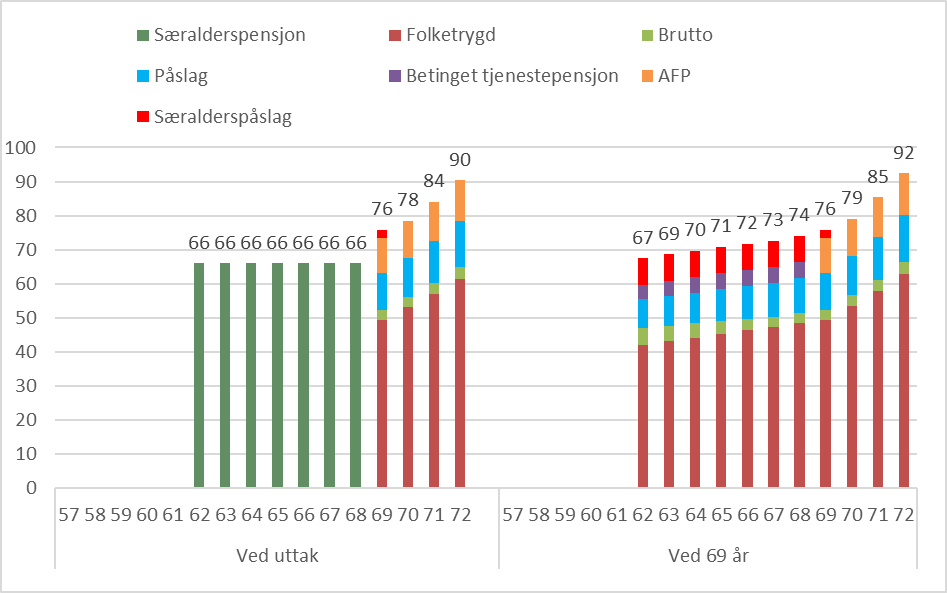 «Normalder» for 1983-kullet: 69 år

Levealdersjustert aldersgrense: 62 år
38
Kompensasjonsgrader ved uttak og ved normalder for 1983-kullet. Prosent
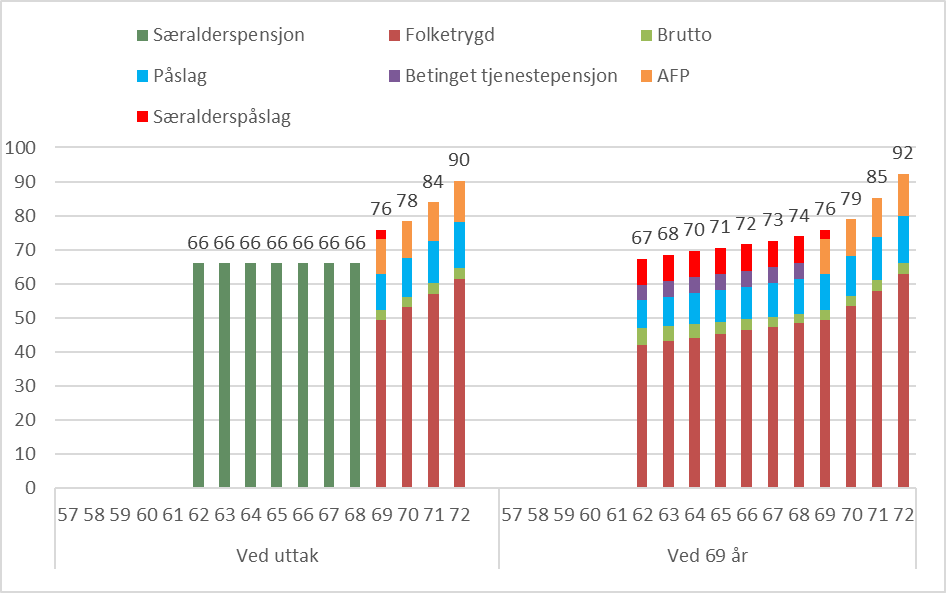 «Normalder» for 1983-kullet: 69 år

Levealdersjustert aldersgrense: 62 år
39
Kompensasjonsgrader ved uttak og ved normalder for 1983-kullet. Prosent
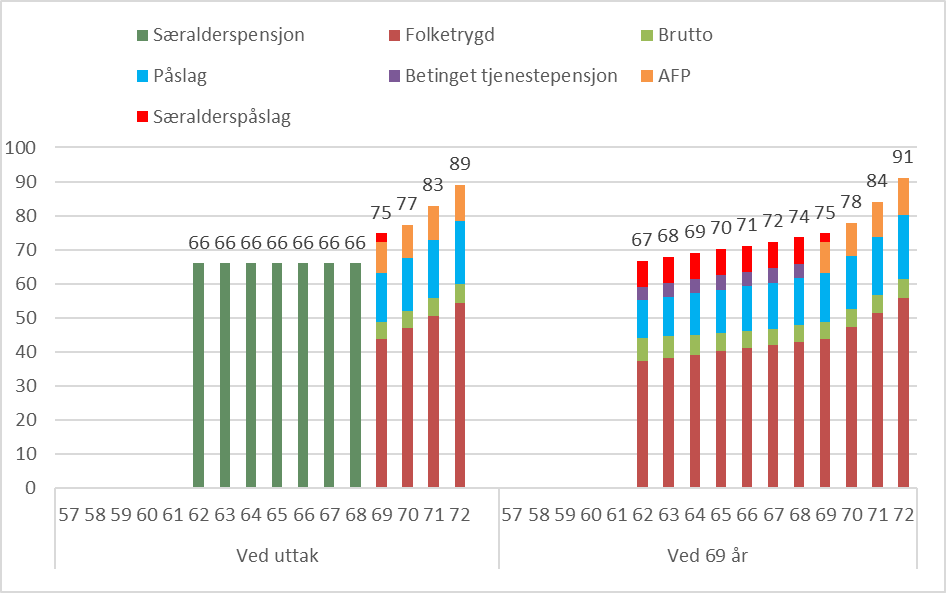 «Normalder» for 1983-kullet: 69 år

Levealdersjustert aldersgrense: 62 år
40
1993 –kullet
41
65 års alders
Opptjening fra 27 år
42
65 års alders
Kompensasjonsgrader ved uttak og ved normalder for 1993-kullet. Prosent
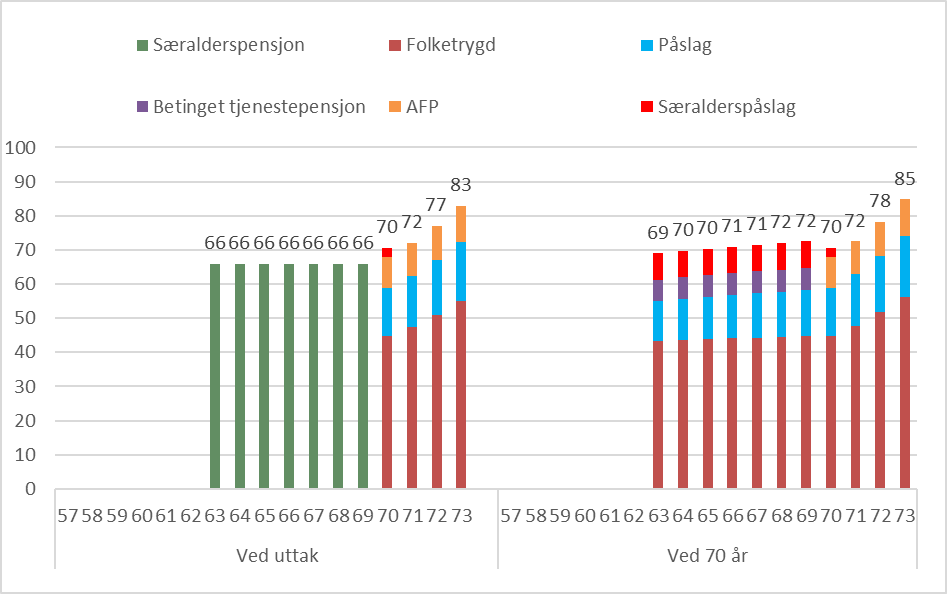 «Normalder» for 1993-kullet: 70 år

Levealdersjustert aldersgrense: 63 år
43
Kompensasjonsgrader ved uttak og ved normalder for 1993-kullet. Prosent
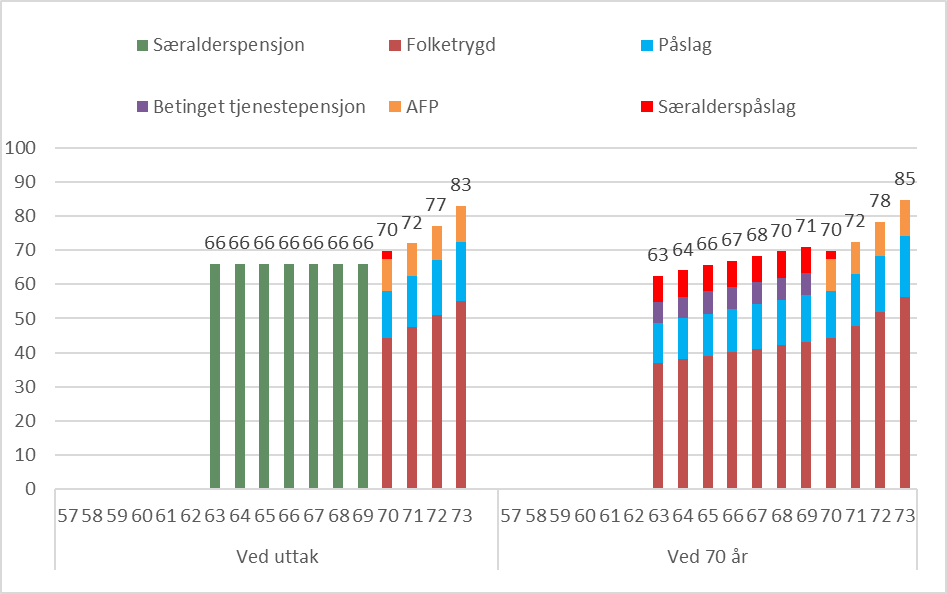 «Normalder» for 1993-kullet: 70 år

Levealdersjustert aldersgrense: 63 år
44
Kompensasjonsgrader ved uttak og ved normalder for 1993-kullet. Prosent
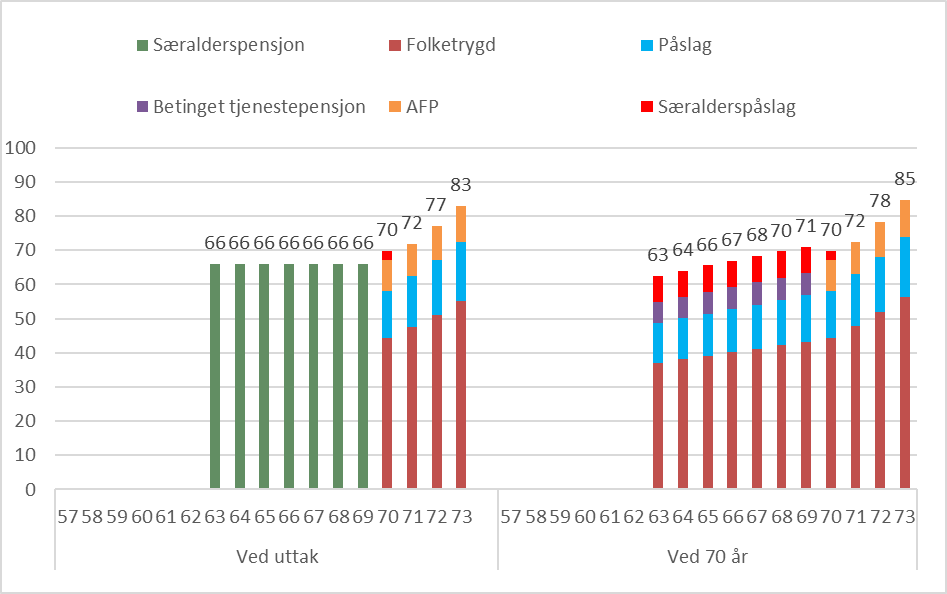 «Normalder» for 1993-kullet: 70 år

Levealdersjustert aldersgrense: 63 år
45
Kompensasjonsgrader ved uttak og ved normalder for 1993-kullet. Prosent
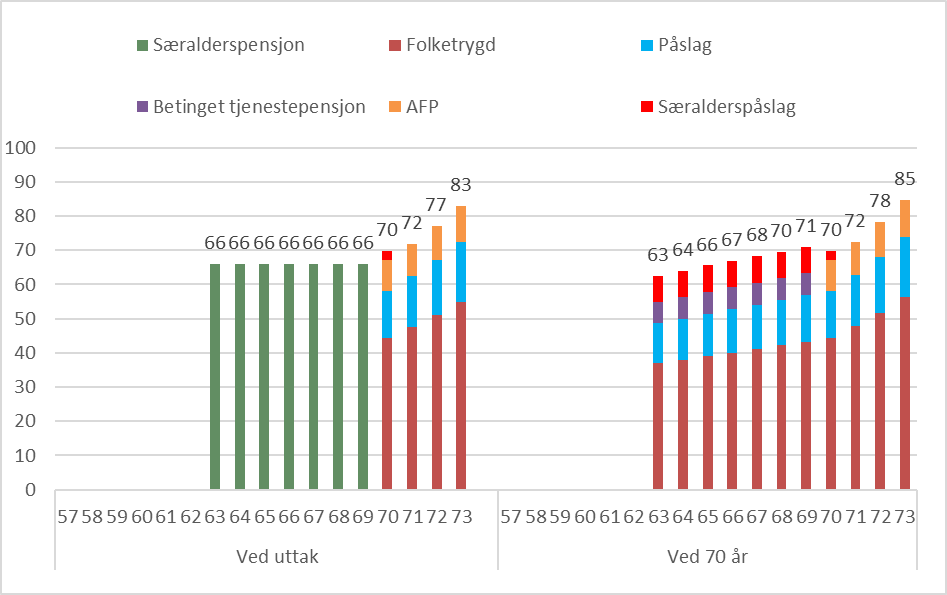 «Normalder» for 1993-kullet: 70 år

Levealdersjustert aldersgrense: 63 år
46
Kompensasjonsgrader ved uttak og ved normalder for 1993-kullet. Prosent
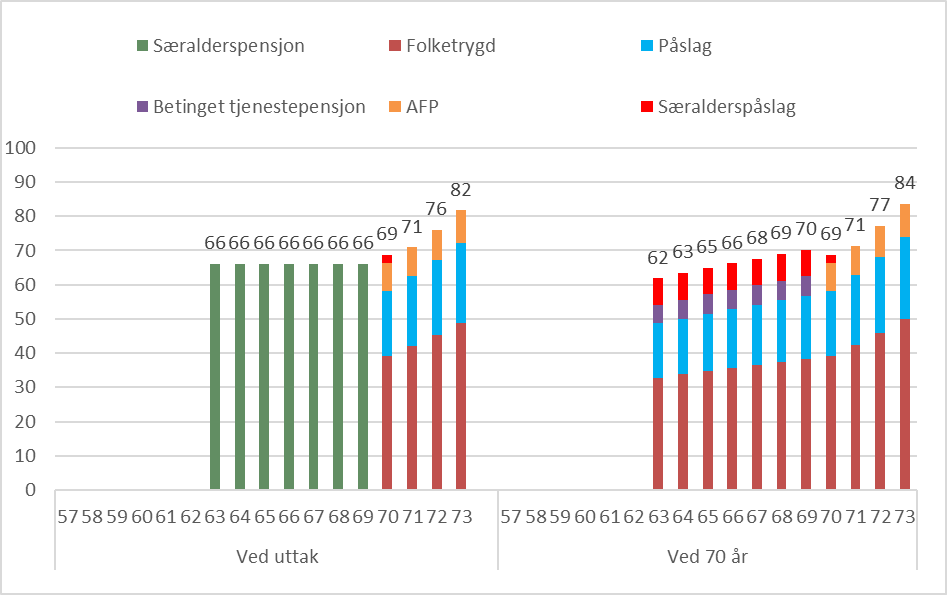 «Normalder» for 1993-kullet: 70 år

Levealdersjustert aldersgrense: 63 år
47
Opptjening fra 22 år
48
65 års alders
Kompensasjonsgrader ved uttak og ved normalder for 1993-kullet. Prosent
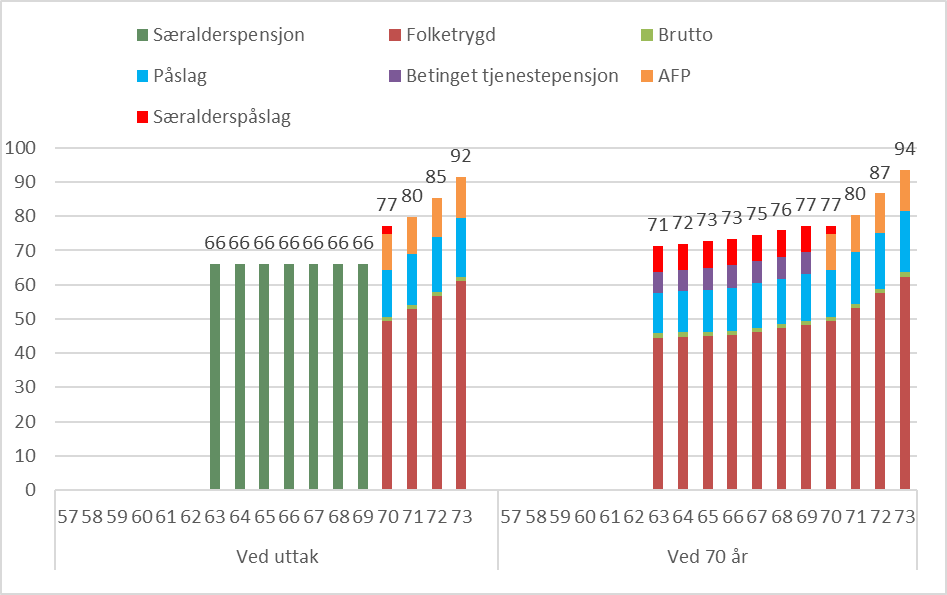 «Normalder» for 1993-kullet: 70 år

Levealdersjustert aldersgrense: 63 år
49
Kompensasjonsgrader ved uttak og ved normalder for 1993-kullet. Prosent
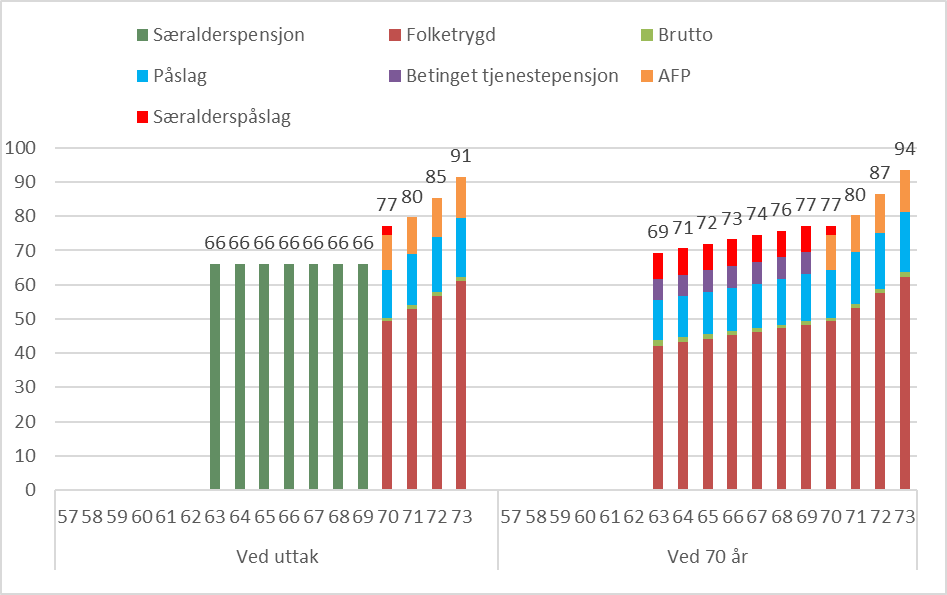 «Normalder» for 1993-kullet: 70 år

Levealdersjustert aldersgrense: 63 år
50
Kompensasjonsgrader ved uttak og ved normalder for 1993-kullet. Prosent
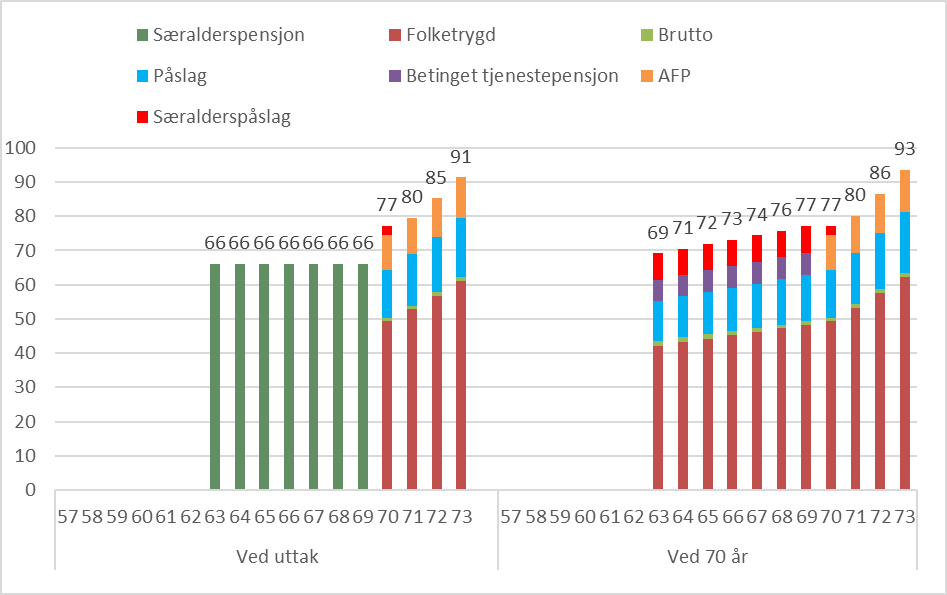 «Normalder» for 1993-kullet: 70 år

Levealdersjustert aldersgrense: 63 år
51
Kompensasjonsgrader ved uttak og ved normalder for 1993-kullet. Prosent
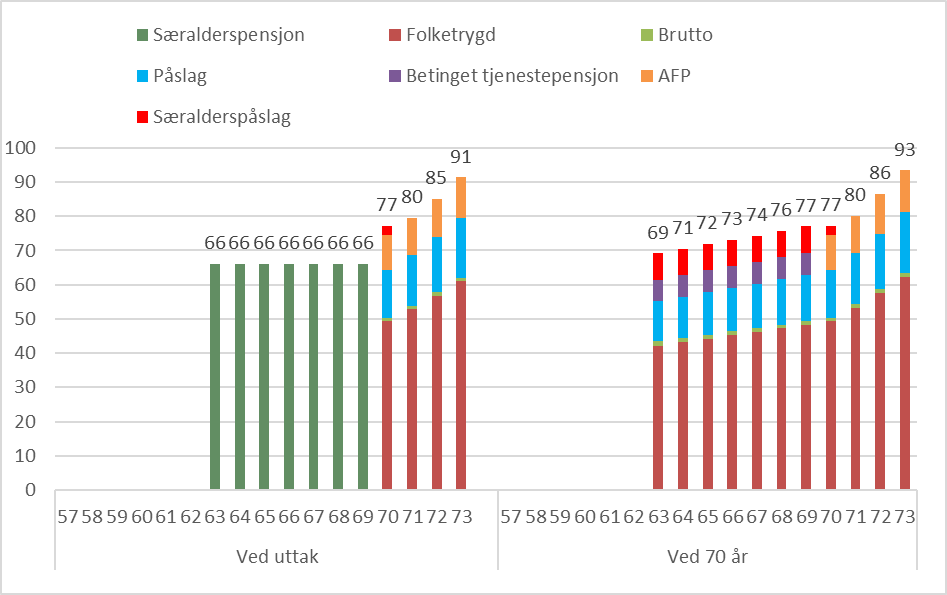 «Normalder» for 1993-kullet: 70 år

Levealdersjustert aldersgrense: 63 år
52
Kompensasjonsgrader ved uttak og ved normalder for 1993-kullet. Prosent
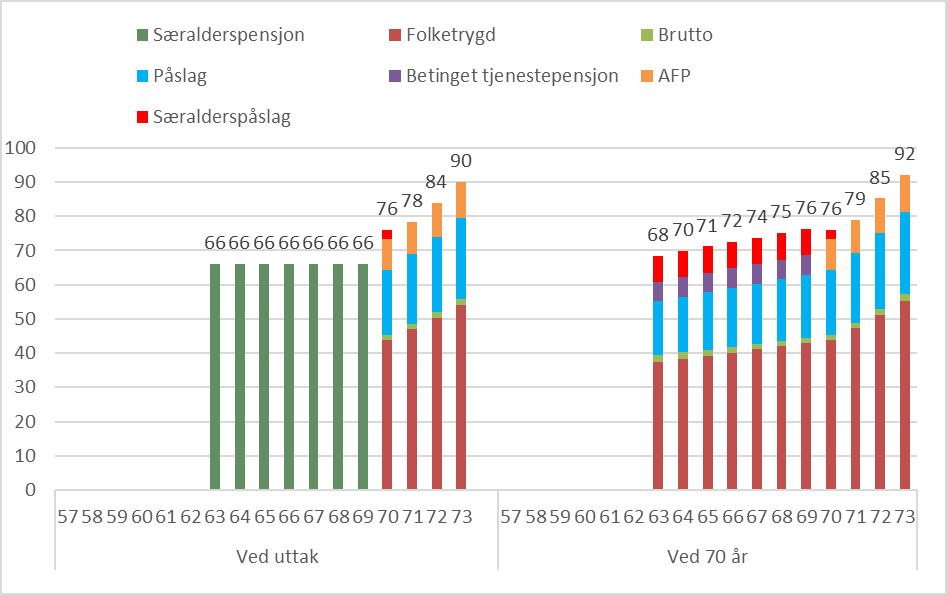 «Normalder» for 1993-kullet: 70 år

Levealdersjustert aldersgrense: 63 år
53